Cephalochordata
Chordata
Urochordata
Olfactores
Vertebrata
versus
Urochordata
Chordata
Cephalochordata
Notochordata
Vertebrata
Phlebobranchiata
Thaliacea - salpy
Aplousobranchiata
Urochordata
Appendicularia - vršenky
Stolidobranchiata
Myllokungmingia †
Myxinoidea
Vertebrata
CYCLOSTOMATA
Petromyzontida
Conodonta †
„Agnatha“
Arandaspida †, Astraspida †
Heterostraci †
Gnathostomata
Anaspida †
Vertebrata
Myxinoidea
Galeaspida †
Petromizontida
Thelodonti †
Osteostraci †
GNATHOSTOMATA
† Placodermi - pancířnatci
Chondrichthyes - paryby
† Acanthodii - trnoploutví
Actinopterygii - paprskoploutví
Sarcopterygii - svaloploutví
Gnathostomata
Gnathostomata
Gnathostomata - čelistnatci
Chondrichthyes - paryby
}
† Acanthodii - trnoploutví
}
Actinopterygii - paprskoploutví
Osteognatostomata
Teleostomi
Sarcopterygii - svaloploutví
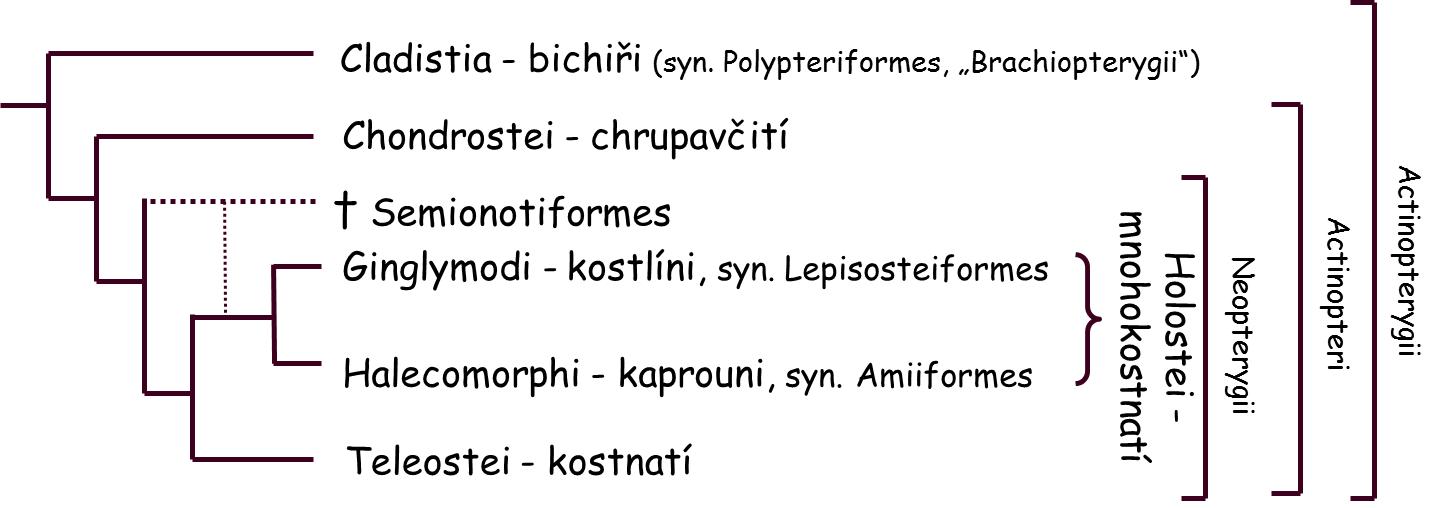 Sarcopterygii
Actinistia
Dipnoi
Choanata
Tetrapoda
Actinistia
Dipnoi
Sarcopterygii
Dipnomorpha
„Rhipidistia“
Choanata
Tetrapoda
Gymnophiona
Lissamphibia
Caudata
Batrachia
Anura
Tetrapoda
Amniota
Nectridea (†) - voda
Microsauria (†) - souš
Colosteidae (†)
Eryopoidea (†)
Dissorophoidea (†)
Albanerpetodontidae (†)
Gymnophiona
Caudata
Anura
Lepospondyli
Amphibia
Amphibia
Temnospondyla
Lissamphibia
Gymnophiona – červoři

Sirenoidea

Cryptobranchioidea

Salamandroidea

Ascaphidae (Archaeobatrachia)

Palaeobatrachia

Neobatrachia
Lissamphibia
Caudata - ocasatí
Batrachia
Anura - žáby
Anthracosauroidea
Seymouriomorpha
Westlothiana
Diadectomorpha
Tetrapoda
Mesosauria
Parareptilia
Archosauria
Sauropsida
Eureptilia
Diapsida
Amniota
Lepidosauria
Synapsida
Mammalia
Testudines
Archosauria
Crocodylia
Sauropsida
Diapsida
Theropoda
Lepidosauria
Aves
Amniota
Synapsida
Mammalia
Dinosauria
}
Crocodylotarsi
Pterosauria
Saurischia
Ornitischia
Theropoda
Ceratosauridae
Carnosauridea
Ornithomimisauridae

Maniraptora
Oviraptosauridae
Troodontidae
Dromaeosauridae

 Aves
Struthioniformes
Palaeognathae
Tinamiformes
Aves
Galliformes
Galloanseres
Anseriformes
Neognathae
Neoaves
Laurasiatheria
Monotremata (Prototheria)
Boreoeutheria
Mammalia
Marsupialia - Metatheria
Euarchontoglires
Theria
Placentalia
Placenthalia - Eutheria
Atlantogenata
Afrotheria
Xenarthra